Norby Nav!
Created by: Jacob Krueger
[Speaker Notes: Welcome to my final capstone presentation, just want to thank you to everyone who was able to attend. For my application I wanted a name that would be short and sweet and also be something catchy and that led me to Norby Nav.]
Project Description and Requirements
Develop an interactive map application that provides automatic tour information about the areas on the SNC campus. This application would activate feedback on a device when near a point of interest.

Choose an appropriate path from the user’s current location to a desired location (and adjusting path if user leaves the suggested path).
Augment the user’s view to indicate direction to take.
Follow an appropriate path created by the application. 
The application should check for updates when started so that additional locations and feedback can be added without reinstalling the app. 
Different feedback should be available at each location.
Can two pieces of feedback be available simultaneously if near two locations?  If so, how?
Indicate nearness to a location.
[Speaker Notes: Originally the project was supposed to contain some bluetooth element but after some discussion we made some changes to the requirements. The application still does essentially everything that it needs to it just location based activations rather than bluetooth based.

I envision this application to be used by incoming or brand new freshmen who don’t know their way around the campus yet or for maybe someone who is here for a wedding or lives in the community and wants to learn more about the campus or needs help finding their way around.]
Android Studio
This project was created in Android studio using the Java programming language.

Chose Android studio due to prior knowledge and use as well as based on project outlines.

https://developer.android.com
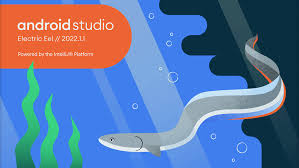 [Speaker Notes: This entire application was developed in the android studio IDE which is the main development environment for all things android. 

It is written in the java language rather than kotlin because I have much more experience in java development and it was much more beneficial to me since kotlin does not seem to be really relevant anywhere outside of android studio.

I was considering doing this project in react native which is another development environment for mobile applications, but I eventually decided to just use android studio since I had prior knowledge of it and it fit the original project requirements much better.]
Google Cloud Console
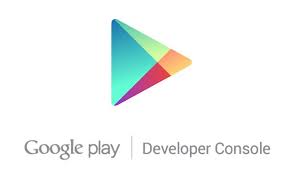 Platform that allows you to manage all of your API’s and different projects.

Allows you to publish your application very easily.

Provides project troubleshooting and support.
https://console.cloud.google.com/
[Speaker Notes: Essentially a platform that allows you to add and manage a whole bunch of different APIs to your library and it also acts as a project manager. With this you can easily activate any APIs you need for anyone of your projects and quickly develop an API key.

It does cost a one time fee of 25$ to get base access but this is worth it if you plan on doing a lot of development on and android platform and also you have instant access to any of the APIs that google has in its extensive library

Once you do have an account and start linking your projects to the account it is fairly easy to get you applicatio unpublished to the google play store so in theory I could get this published and put out for actual use quite easily.

//Can get support from real google developers if you ever run into serious issues with your project. I considered trying this option but when i looked it costed and absurd amount of money.]
Google Cloud Console
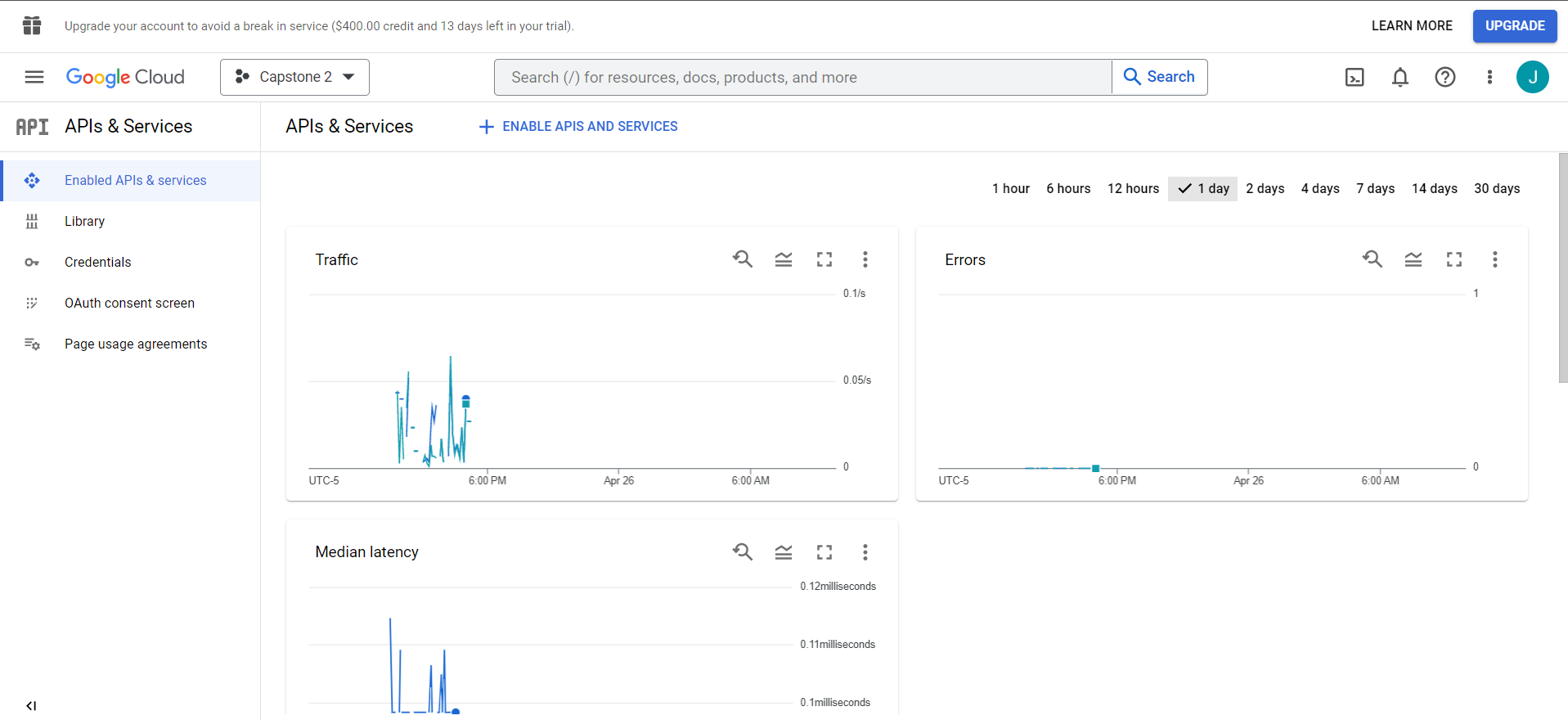 Google Maps API
Allowed for the use of google maps in my project which was crucial to the navigation aspect of the project.

Generate personalized key to allow API to be implemented into your project
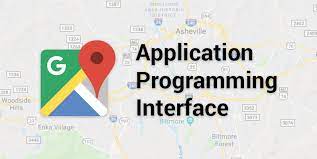 https://developers.google.com/maps/documentation/android-sdk/overview
[Speaker Notes: This API essentially gives you access to use any of the features that google maps uses like adding location markers or even displaying a plain map. However, this does not mean that you instantly gain access to navigation like the google maps application does. 

Pretty much right when I got the project details I knew that I was going to be using this API but I was worried about how I was going to get good walking directions around the campus since as many of you probably know, when you use a gps app for walking directions it does not know any of the walking paths or shortcuts that a person may know so it takes you on the street making your travel time much longer. St Norbert actually has all of its walking paths generated on google maps.]
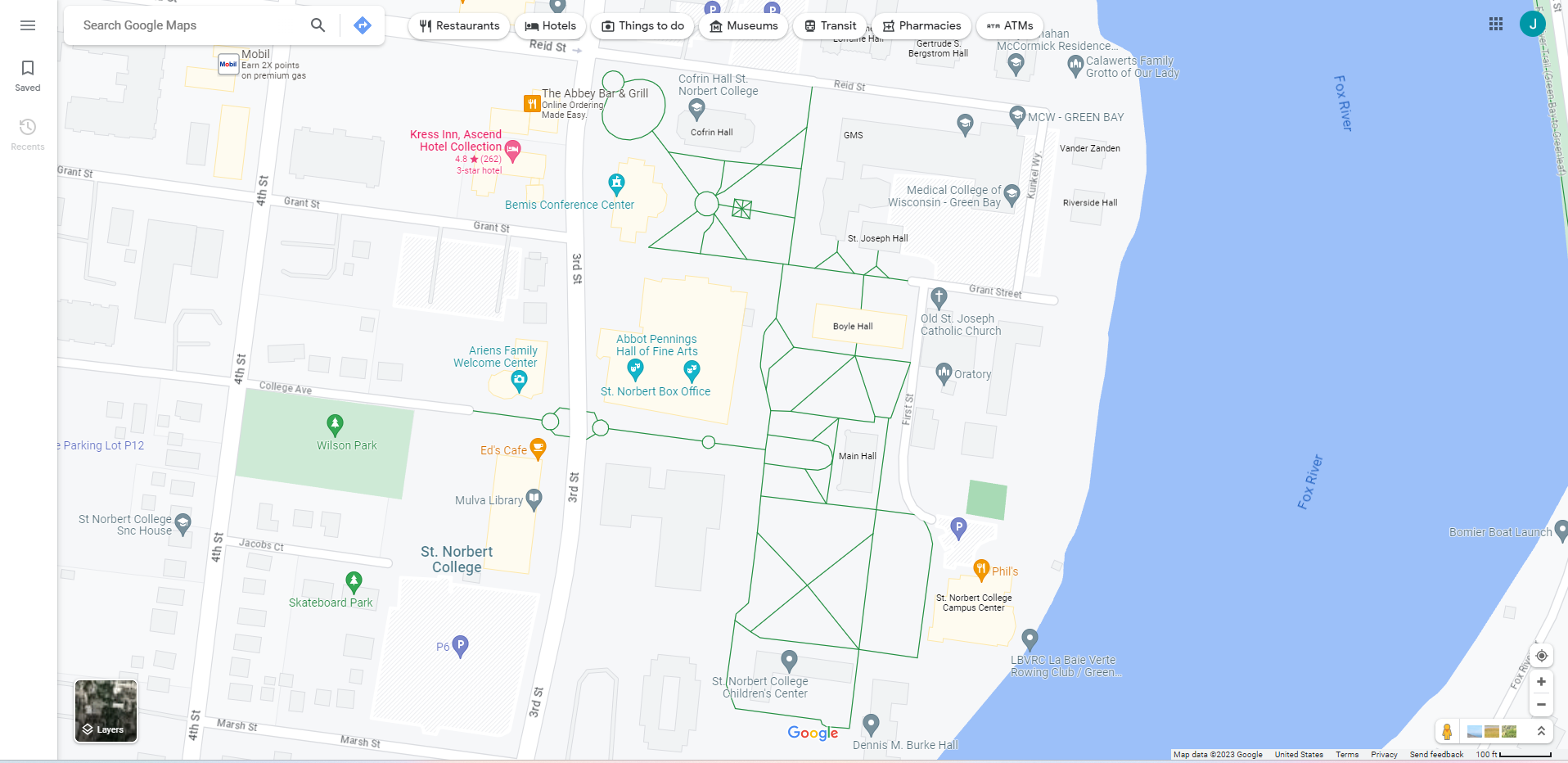 GeoLocation API
Allows you to get the user’s current location and track their movement. 

Obtains the location using things such as cell towers and wifi access points.
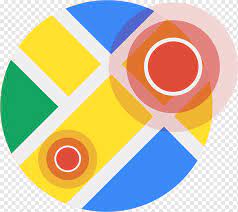 https://console.cloud.google.com/marketplace/product/google/geolocation.googleapis.com
[Speaker Notes: This Api is crucial for this application since the user will need to be able to navigate from wherever they are to their desired location. That means that we need their location to get the proper directions. 

How this works is the API uses cellular device data fields, cell tower data, and a wifi access point array to return the users latitude/longitude coordinates and an accuracy radius. In my application I created a class that implements a location listener that uses this API to track the users location while using the application so that when navigating to your destination it will know whenever you are within the specific distance of the destination which triggers an information event.]
Directions API
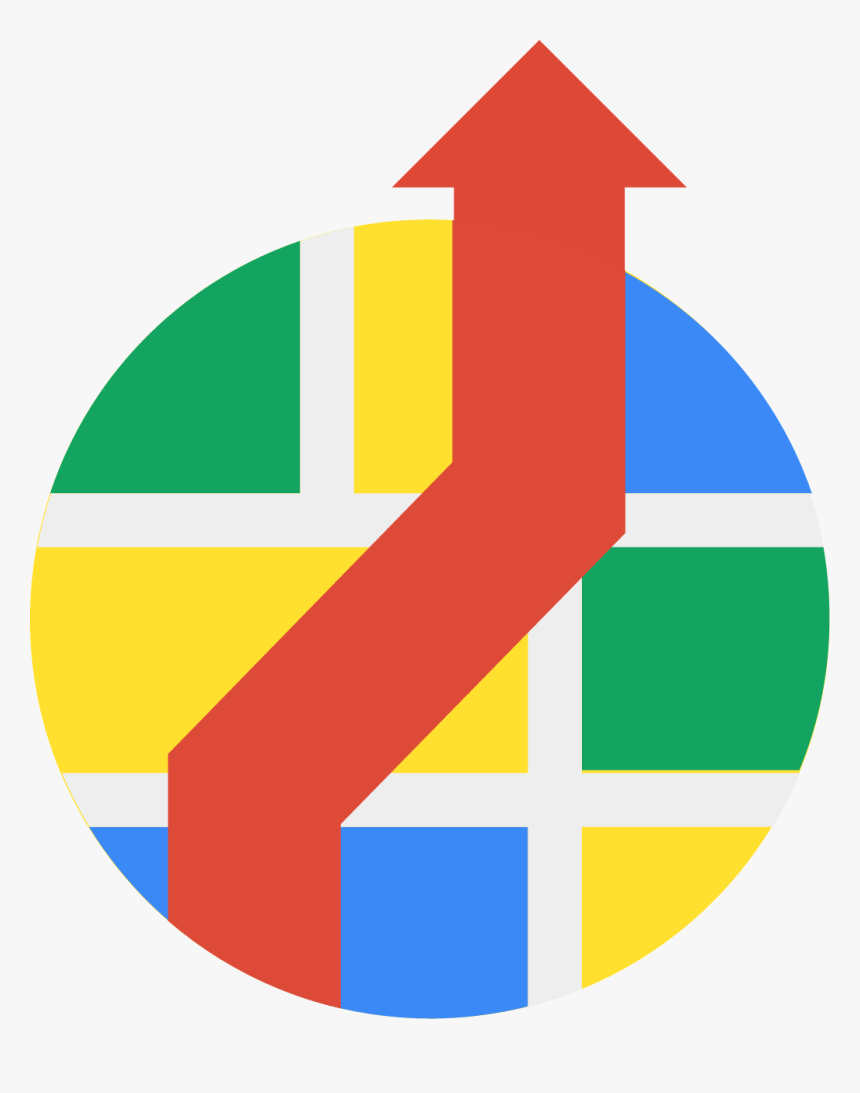 Allows developers to get directions for several modes of transportation such as walking, bicycling, or driving.

Gives you the most efficient routes when giving directions.
https://developers.google.com/maps/documentation/directions/overview
[Speaker Notes: This one is pretty self explanatory. The Directions API essentially allows you to request directions by providing a starting latitude and longitude and a destination latitude and longitude. Obviously for my application most users will only need walking directions since St Norbert is a pretty small campus compared to some others so I set all directions to walking mode. 

The API gives returns to you the most efficient directions from your starting point to destination point based off of factors such as travel time, distance, and number of turns.

Since St Norbert actually has its walking paths specified on google maps and the primary travel mode is set to walking, the directions API actually uses those walking paths when it generates its directions instead of taking you on the street in a big loop around campus.]
SQLite Database and DB Browser
C Language library that implements a small, fast, self-contained high-reliability, fully-featured. SQL database engine.

SQLite is provided in Android which allows for ease of use.
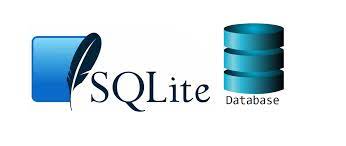 https://sqlite.org/index.html
[Speaker Notes: So essentially what SQLite is, is a database engine that allows you to store tons of information into your own personalized databases. So since I there are nearly 40 different buildings on the St Norbert campus and there is a lot of information that is needed for each of these buildings, a database is the perfect place to store all of this.

The reason I chose SQLite is because I do have a bit of  background knowledge on it from some projects in previous courses that I have taken and it is also provided with Android studio which makes it pretty easy to set up and implement your database into your application.

Also, to view and edit my database I uses the DB Browser application which is a windows application that allows you to easily view and edit any sqlite databases that you may have.]
DB Browser
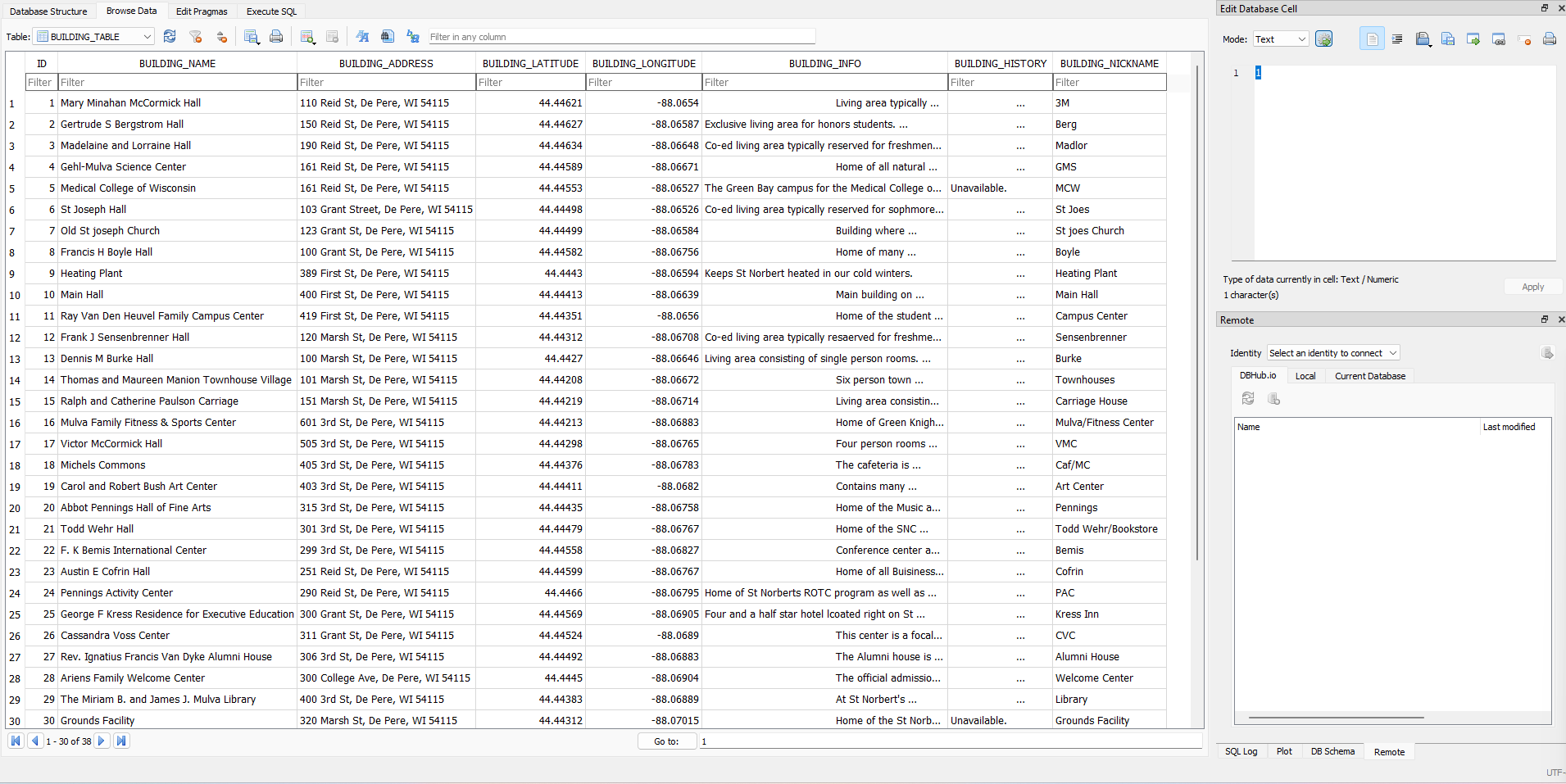 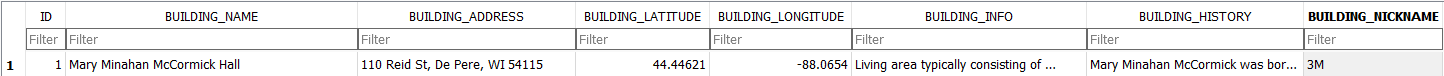 Quick Demo
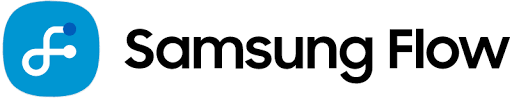 https://www.samsung.com/us/support/owners/app/samsung-flow
[Speaker Notes: Streaming the phone to the screen using the samsung flow application 

Don’t forget to show the doing a individual directions you can go check out another buildings information then go back to the other building and you directions will still be available.

Talk about nicknames for buildings as well as on duty phone number]
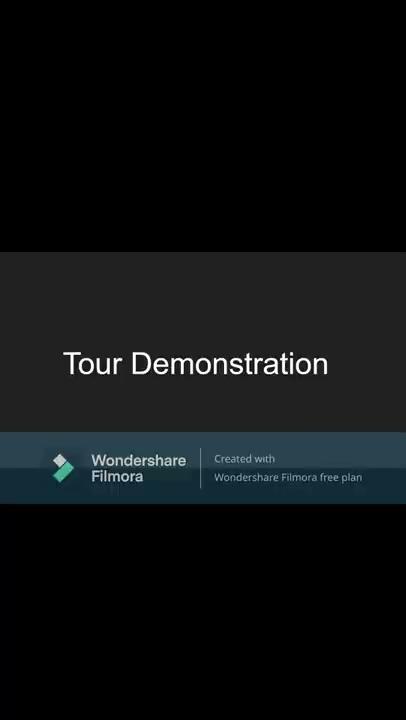 Video Demonstration
Starring: Eddie Pacula III
Learning and Development Process
Sources for Information 
Previous labs and projects from CSCI 350 (Event Programming)
Android Studio documentation
Google API’s documentation 

Short overview of creation process
Created basic app design and flow 
Implemented all back end processes
Created friendly and clean looking UI
[Speaker Notes: As I mentioned before the CSCI 350 course that I previously took was a major help in the creation of this application. A lot of Android studio concepts such as fragments, I was able to look back on labs and projects where we learned about them to get somewhat of a refresher. Also this helped with a lot of the UI development which, in my opinion, is not very friendly in Android studio. 

To start this project I first had to decide where and what I was going to build this application with. Once I had that figured out I was able to use a basic android studio template to get started then I figured out how I wanted my apps flow to be and what other features I wanted it to have. Then I actually started with back end processes such as creating the database and implementing it into the project and getting my cloud console account and all of the apis set up and working properly within the application. Once all of this was done I then went to town on creating the current design that I have such as what color template I wanted to use and how I wanted the map and all of the other information to look when displayed.]
Extensions
Add a bluetooth connection component for the inside of buildings

Convert into a multiplatform application 

Store database on a server so that the applications database is automatically updated at run time
[Speaker Notes: One possible extension to this project could be adding a bluetooth component so that when a user goes inside of a building, the application uses bluetooth connections to give you more important information and history about specific areas or things inside of the building.

A very logical next step to this project would be to convert the application into a multiplatform application so that it would be available to be used on any kind of mobile device.

One part that I did not get to for this project was to host the database on a server, most likely our schools compsci04 server, and implement a process in the applications code that would run an update check on the database and automatically update the files saved on the users phone at runtime. This would mean then if you wanted to add a new building to the database you could and it would automatically update the applications database. You still can update the applications database right now but you have to do it manually essentially by doing a drag and drop of the updated database file into the applications database folder in Android Studio.]
Questions?
[Speaker Notes: Any questions?]